轟出青春的全壘打
六年愛班
張宇博、江政宇
和孫澤宏
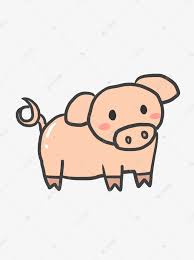 目錄
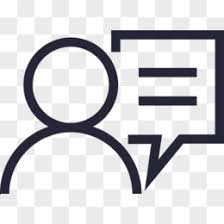 1.動機
2.目標
3.時間
4.進程
5.結果
6.心得
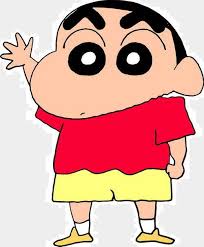 動機
因為我們想要讓自己的樂樂棒球技更上一層樓，也希望六年級時體能可以更好。
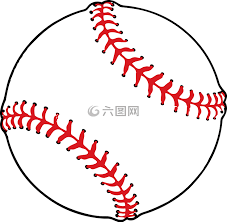 目標
打擊：十顆球有八顆球打到外野
防守：兩百顆傳接球不落地
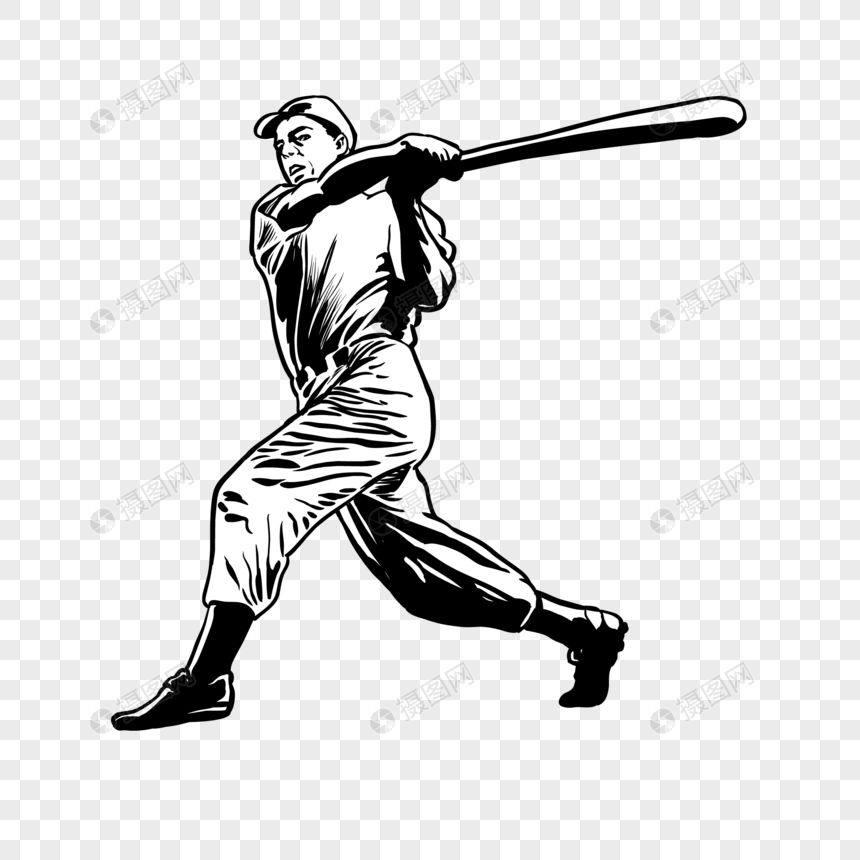 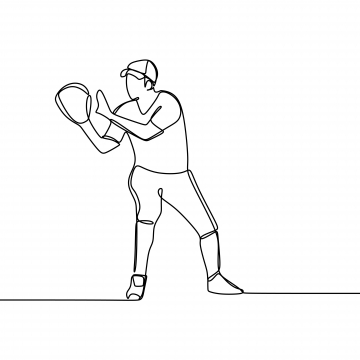 練習時間
禮拜一二四五早上十點到十二點，但是有的時候會有人請假
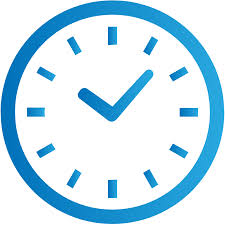 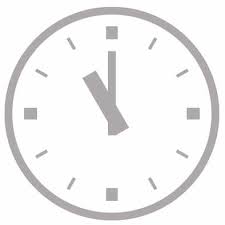 先從打牆壁開始練囉
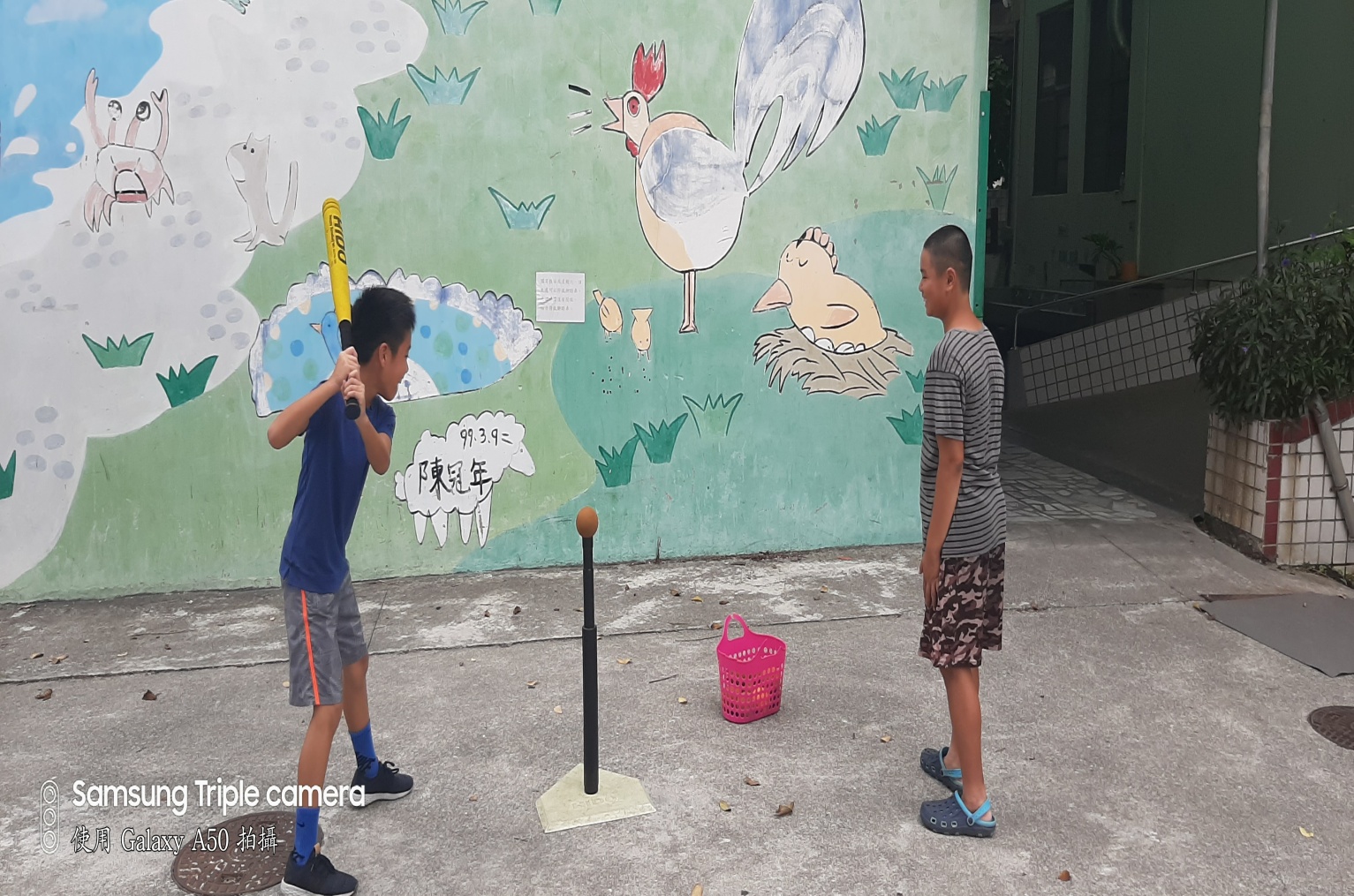 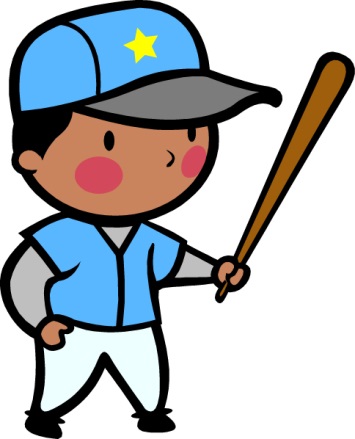 打擊要先立棒，把重心放在右腳，然後跨步轉腰，最後順勢帶動球棒水平的揮出去
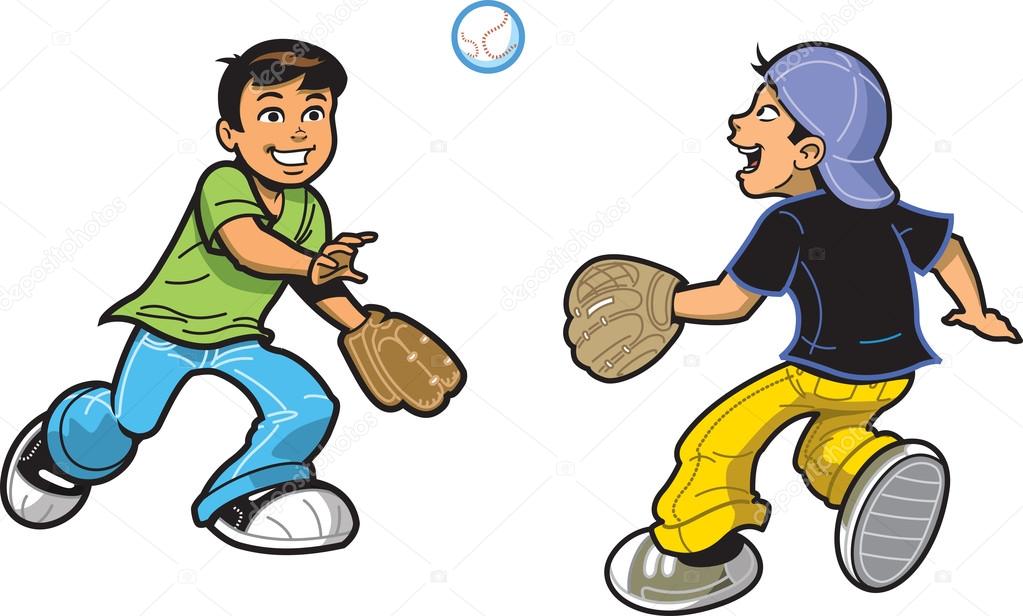 傳球
傳球要先側站，看著接球的人，接著兩手肘抬高，把重心放在右腳，接著抬腳轉腰順勢帶動手肘把球丟出去
打擊過程
平常我們練習打擊的時候會打將近一個小時
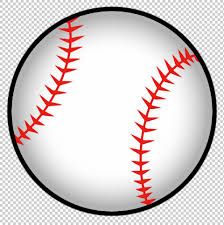 傳球過程
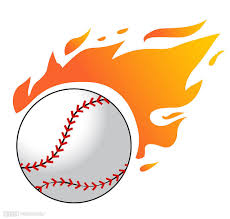 平常我們練習傳球的時候也會傳將近一個小時
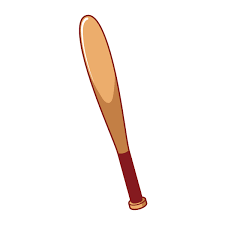 開始測驗喽
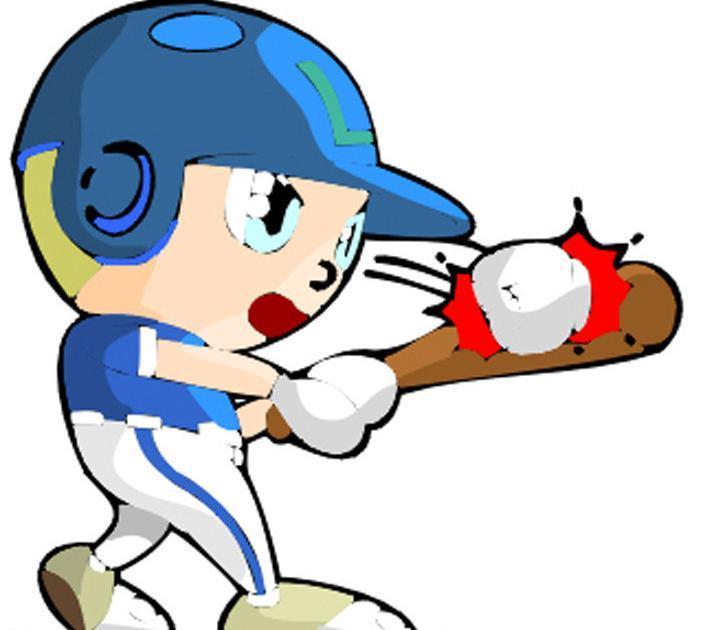 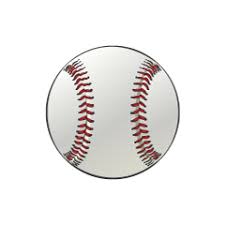 打擊
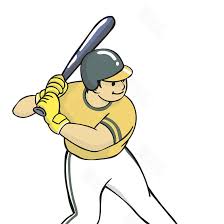 測驗時我們要打出外野，就是一壘二壘三壘到本壘外，我們的目標是十球要打出八球
兩百顆球不落地
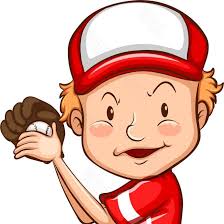 測驗時要把球傳好和接好，我們的目標是兩百球不落地
結果
目標1.兩百球顆傳接球不落地
三人都沒有達成目標
目標2.十顆好球中有八顆球可以打到外野
張宇博:八顆
江政宇:八顆
孫澤宏:八顆
三人都有達成目標
心得
政宇:我覺得這次的麥哲倫不但可以讓暑假變得很有趣，還可以讓我們的球技變強
宇博:我們這次的麥哲倫雖然打擊都有達成目標，但我們還可以更進步，我們的傳接球都沒達成目標，所以我們還有很大的進步空間
澤宏：我覺得這次麥哲倫很有趣，可以讓我們樂樂棒球球技更上一層。
謝謝各位評審老師用心聆聽